National Air Quality Forecast Capability: Updates to Operational CMAQ PM2.5 Predictions and Ozone Predictions and HYSPLIT Smoke Predictions

Operational Readiness Review

June 12, 2017
Background
Ongoing implementation of NOAA/NWS National Air Quality Forecast Capability (NAQFC) operationally to provide graphical and numerical guidance, as hourly gridded pollutant concentrations, to help prevent loss of life and adverse health impacts from exposure to poor air quality (AQ)
Exposure to fine particulate matter and ozone pollution leads to premature deaths:  50,000+ annually in the US (Science, 2005; recently updated to 100,000 deaths; Fann, 2011, Risk Analysis)
Direct impact on reducing loss of life: AQ forecasts have been shown to reduce hospital admissions due to poor air quality (Neidell, 2009, J. of Human Resources )
NOAA
develop & evaluate models; provide operational AQ predictions
NOAA’s AQ predictions leverage and contribute to partnerships with EPA and state and local agencies
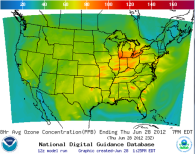 State and local agencies
provide emissions, monitoring data, AQI forecasts
EPA
maintain national emissions, monitoring data; disseminate/interpret AQ forecasts
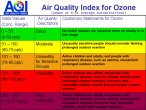 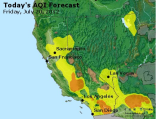 <number>
Community Multi-scale Air Quality
(CMAQ) modeling system products
http://airquality.weather.gov/
http://www.emc.ncep.noaa.gov/mmb/aq/cmaqbc/web/html/index.html
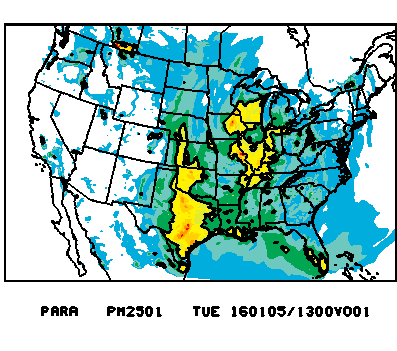 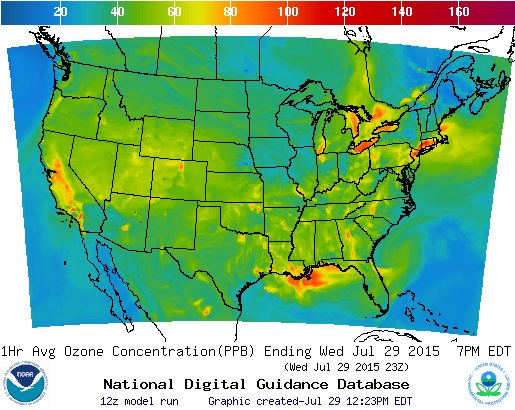 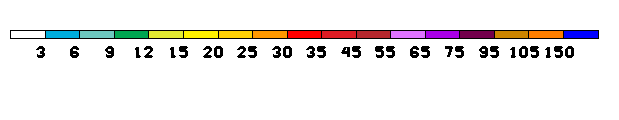 µg/m3
PM2.5 predictions
Ozone predictions
Operational ozone predictions implemented for NE US in 2004, EUS in 2005, CONUS in 2007 and Nationwide in 2010.
Accuracy maintained over past 10 years: accounting for significant pollutant emission changes, weather and AQ model upgrades, as well as tighter warning thresholds used by state and local AQ forecasters in response to EPA's more stringent pollutant standards.
Fine particulate matter (PM2.5) predictions operational since 2016. Developmental testing begun in 2006.
<number>
Ozone predictions from CMAQ system
Operational predictions at http://airquality.weather.gov
Model: Linked numerical prediction system
Operationally integrated on NCEP’s supercomputer
NOAA/EPA Community Multiscale Air Quality (CMAQ) model
NOAA/NCEP  North American Mesoscale (NAM) numerical  weather prediction

Observational Input:  
NWS compilation of weather observations
EPA emissions inventory
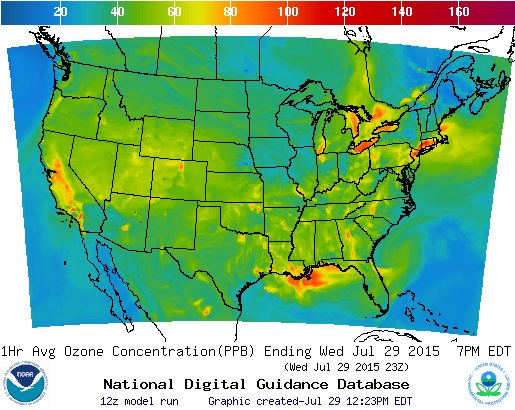 Gridded forecast guidance products
On NWS servers: airquality.weather.gov and ftp-servers (12km resolution, hourly for 48 hours)
On EPA servers
Updated 2x daily

Verification basis, near-real time:  Ground-level AIRNow observations of surface ozone

Customer outreach/feedback
State & Local AQ forecasters coordinated with EPA
Public and Private Sector AQ constituents
CONUS, wrt  70 ppb Threshold
Operational
Maintaining prediction accuracy as the warning threshold is lowered (now 70 ppb) and emissions of pollutants are changing
<number>
PM2.5 predictions
from the same CMAQ system
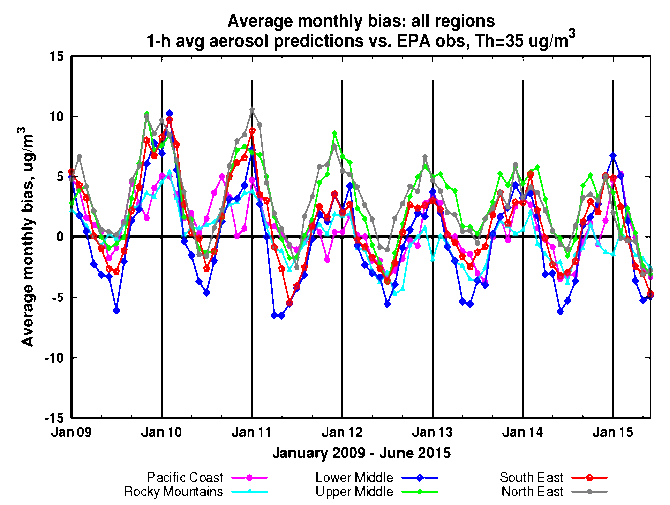 Predictions for 48h at 12km resolution over CONUS 
From NEI sources only before summer 2014
Community Multi-scale Air Quality(CMAQ) model: 
	CB05 gases, AERO-4 aerosols
Sea salt emissions, wildfire and dust emissions and suppression of soil emissions from snow/ice covered terrain included since summer 2014 (Lee et al., Weather and Forecasting 2016)
Model predictions exhibit seasonal prediction biases:
     overestimate in the winter; underestimate in summer
Additional observational input: AIRNow PM2.5 observations for bias correction and verification
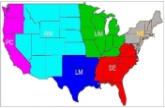 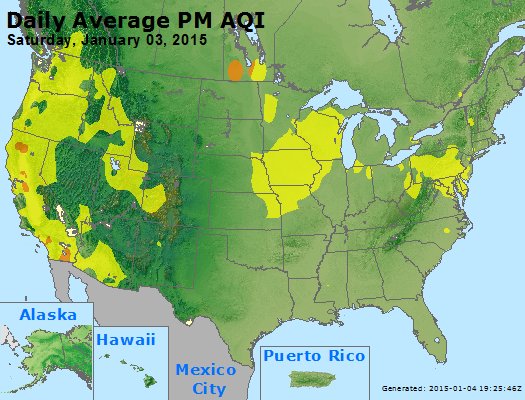 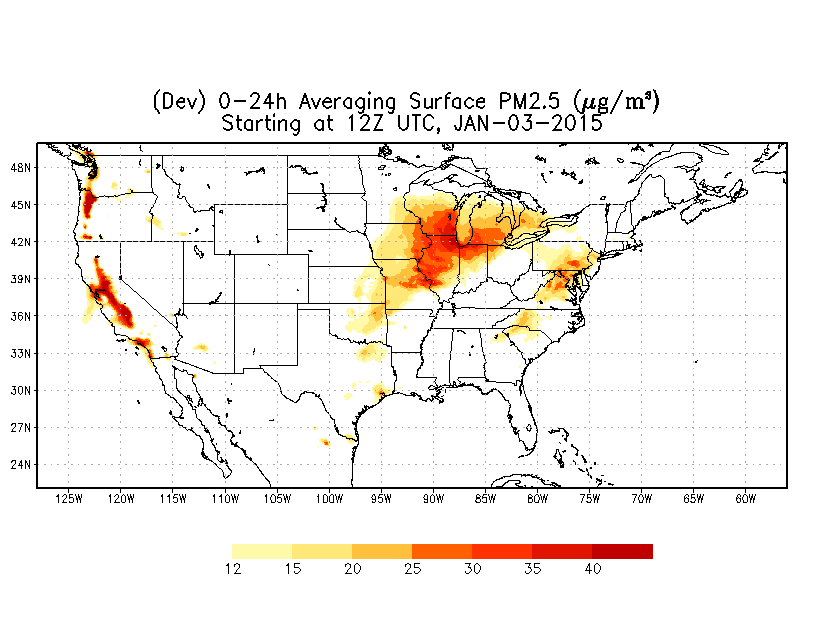 Forecast challenges
Improving sources for wildfire smoke and dust
Chemical mechanisms eg. SOA
Meteorology eg. PBL height
Chemical boundary conditions/trans-boundary inputs
NAQFC PM2.5 test predictions
<number>
Updates to air quality predictions
Changes made for this upgrade:
Update of the chemical transport model to Community Multi-scale Air Quality (CMAQ) model v5.0.2 (155 species; improved heterogeneous, aqueous and winter-time reactions; aero6 with improved SOA and coarse mode PM)
Update of US Forecast Service BlueSky smoke emissions system to v3.5.1 (more detailed description of fuel loading, improved fuel consumption model and for HYSPLIT only an explicit fuel load map for Alaska)
Addition of 24-hour analysis cycle to include wildfire emissions at the time when they are observed
Update of the bias-correction post-processing for fine particulate matter (PM2.5) forecast guidance to use the Kalman Filter Analog (KFAN) technique
Update of point source emissions to projections for 2017 (starting on July 1, 2017)
Update of dust related aerosol species at the CMAQ lateral boundaries to use the NEMS Global Aerosol Component (NGAC) v2 forecasts
Expected Benefits from this upgrade:
Improved raw and bias-corrected fine PM2.5 forecast guidance
Improved summertime surface ozone forecast guidance, especially in coastal areas
Improved wildfire smoke predictions for CONUS and Alaska, especially from large forest fires in HYSPLIT
<number>
BlueSky Evaluation
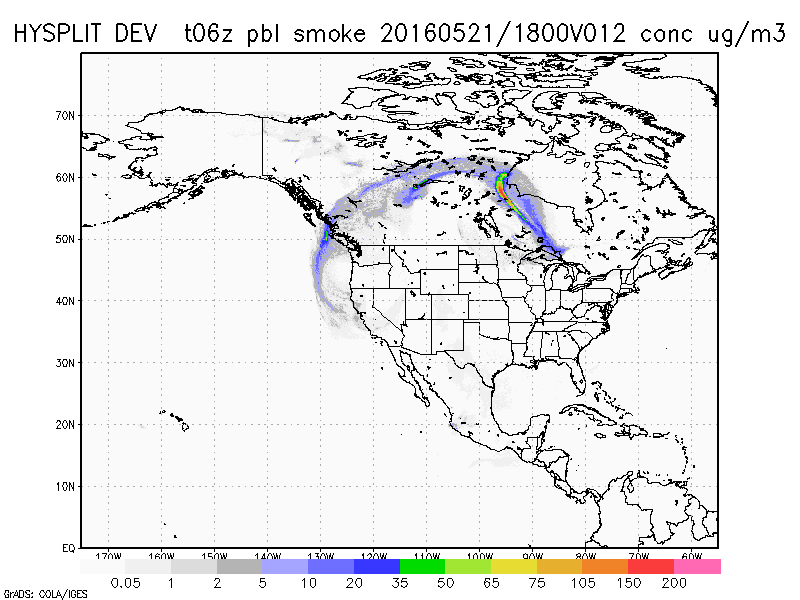 Comparison of operational smoke predictions with those using the updated Bluesky for May 2016.
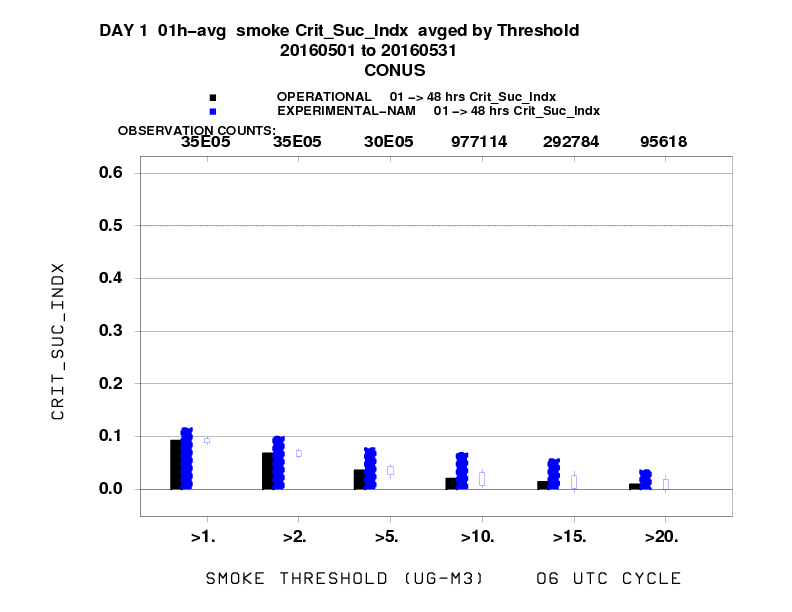 Operational HYSPLIT
HYSPLIT with updated BlueSky
HYSPLIT with updated BlueSky
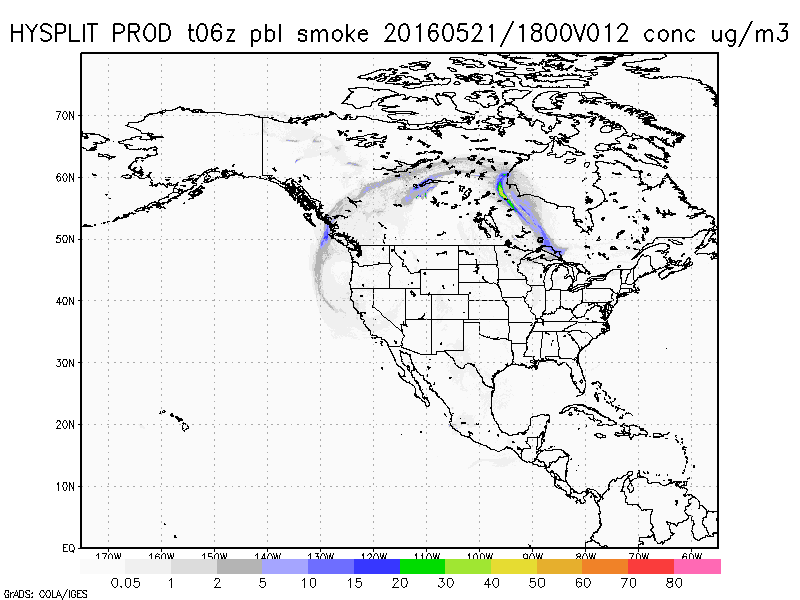 Operational HYSPLIT
Improved skill scores in May from large Ft. McMurray fires
<number>
BlueSky Evaluation (cont.)
Comparison of current operational smoke predictions with those using the updated Bluesky in May-June 2017.
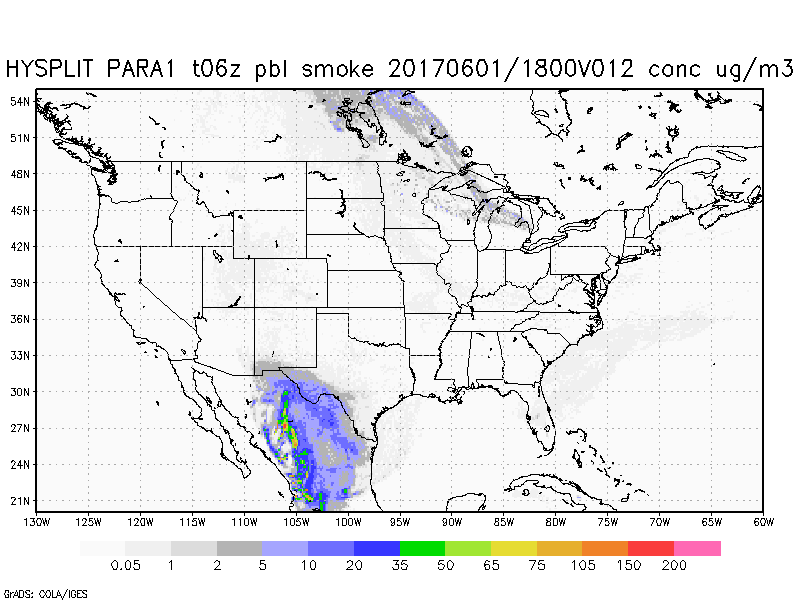 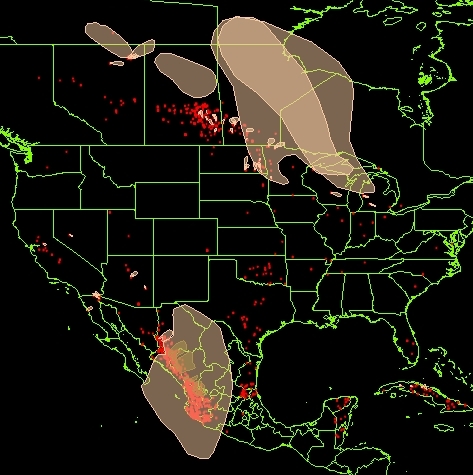 HYSPLIT with 
updated BlueSky
June 1, 2017
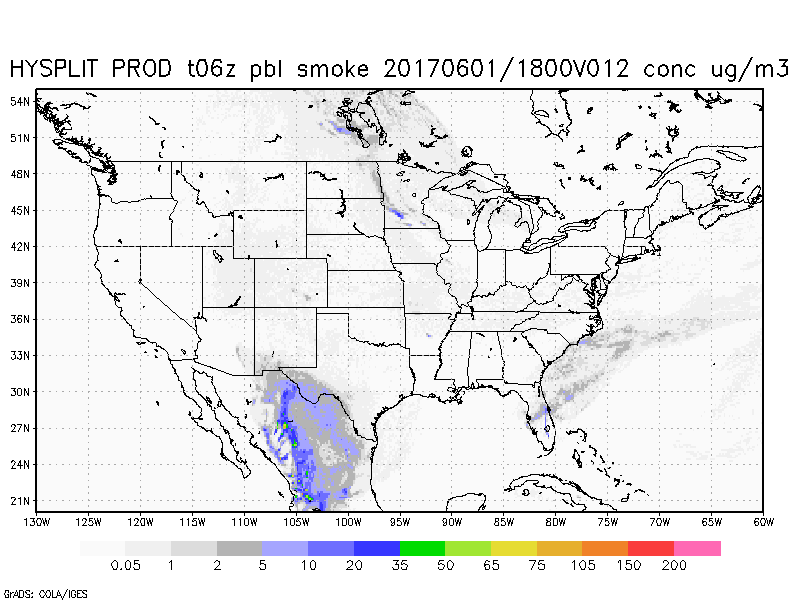 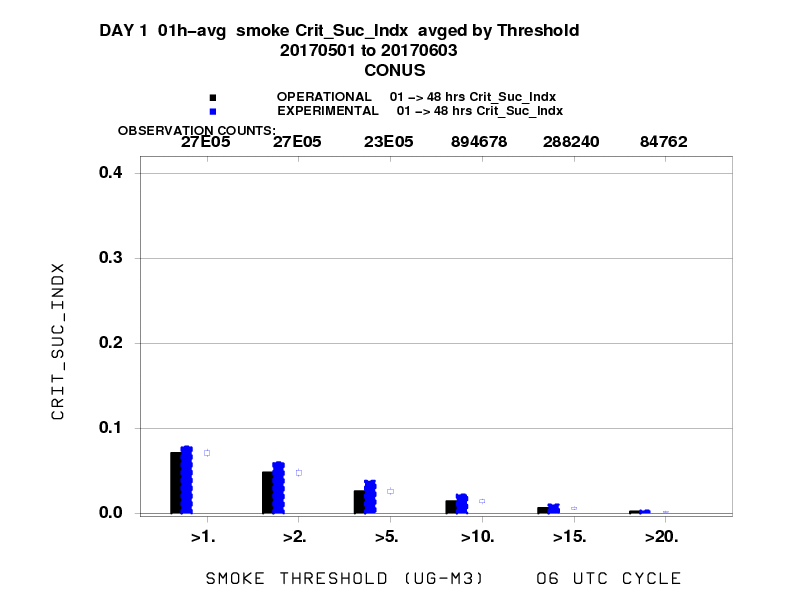 Operational
HYSPLIT
CSI for May 2017
<number>
PM2.5 from wildfires in CMAQ
Better representation of wildfire smoke emissions based on detections of wildfire locations from satellite imagery, BlueSky system emissions, included over previous 24 hours when fires were detected and projected with reduced intensity into the 48 hour forecast period
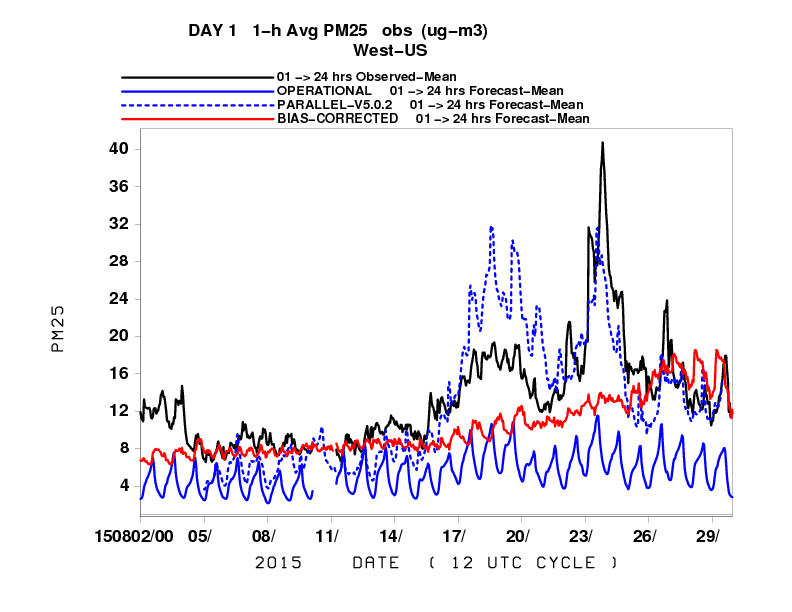 Daily mean for Western US
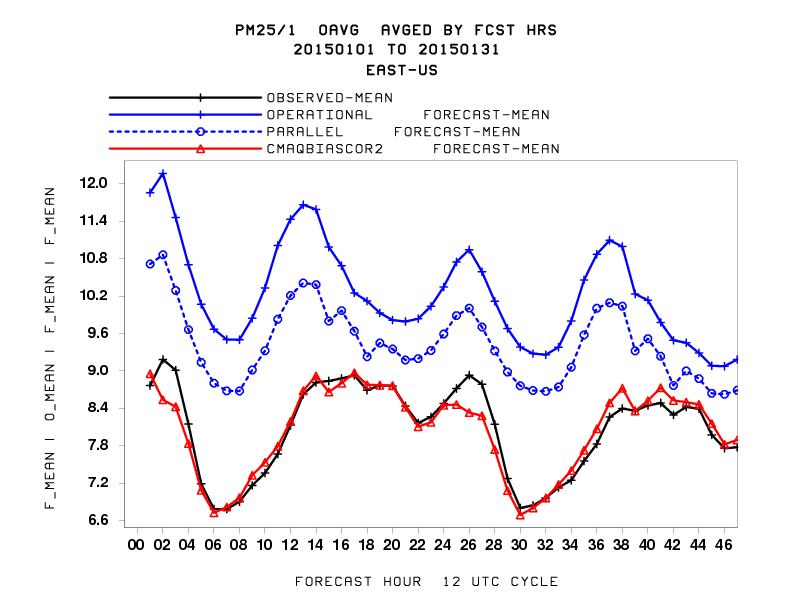 Observations
Current model
Updated model 
Bias correction of current model
µg/m3
PM2.5 in August 2015
<number>
Representation of wildfires – 
NW U.S. example on August 23, 2015
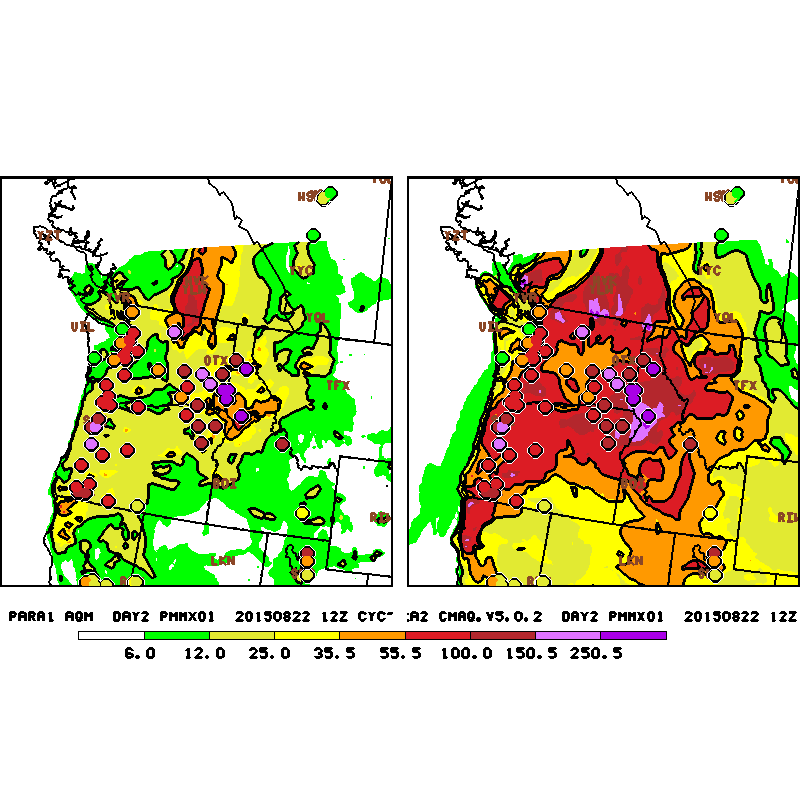 Current CMAQ
Updated CMAQ
µg/m3
Wildfires are strongly impacting air quality in the region
Observed daily maximum of hourly PM2.5 exceeds 55 µg/m3and even 100 µg/m3 
Operational system predicts values below 25 µg/m3 for many of these monitors
Updated system in testing predicts values much closer observed
<number>
May 11 2017 Florida/Georgia Fires
1hr PM2.5 CMAQ loop
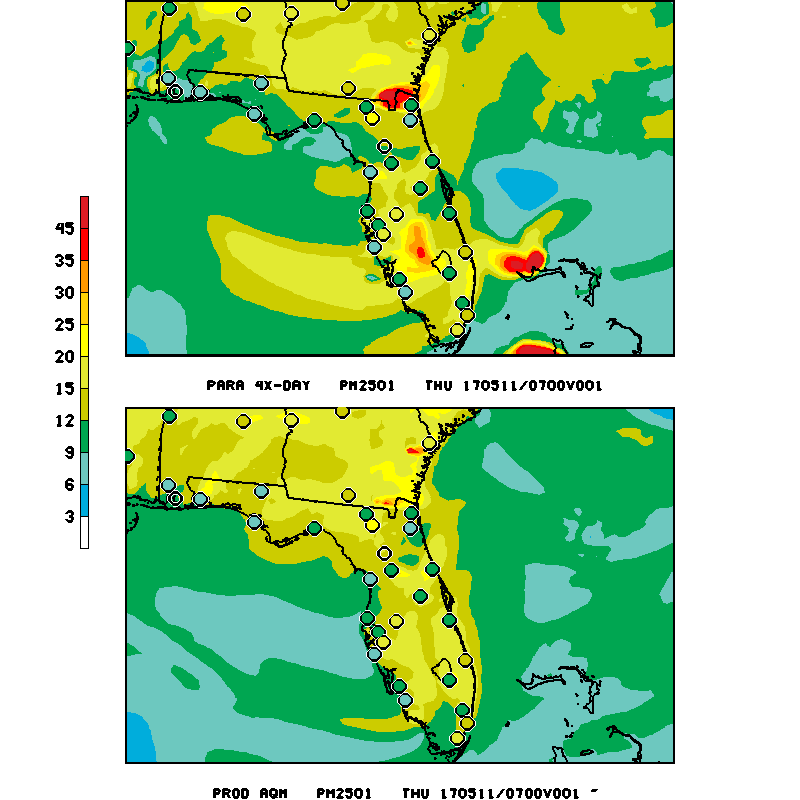 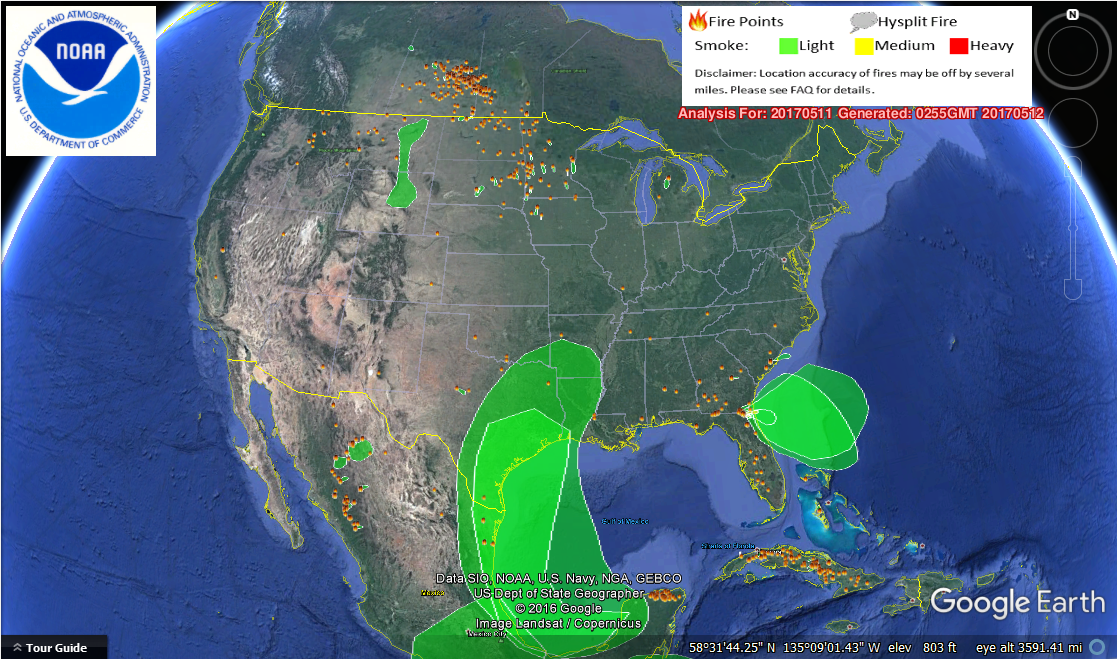 Updated CMAQ
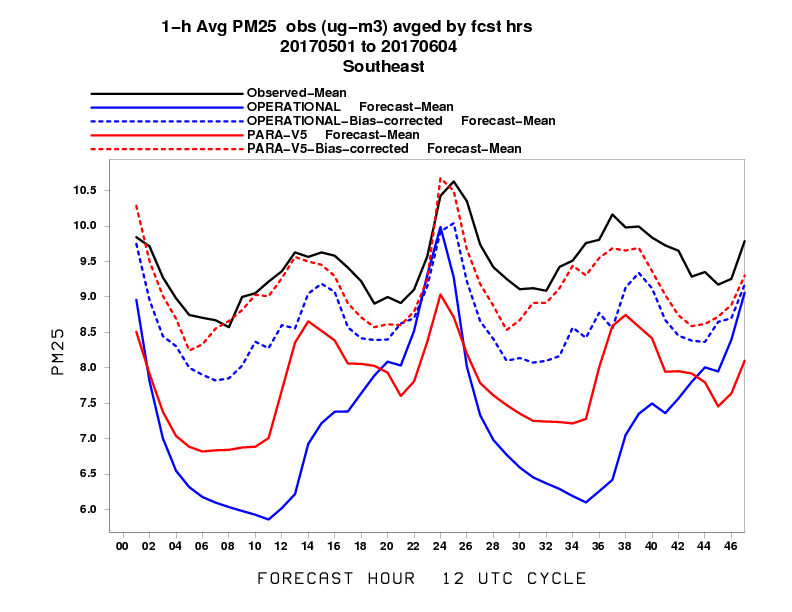 Operational CMAQ
____ Operational
____ Updated
µg/m3
µg/m3
Updated model captures Florida and Bahama fires and follows observed diurnal pattern better
<number>
Statistical performance for PM2.5
(May 2017)
Western U.S.
Eastern U.S.
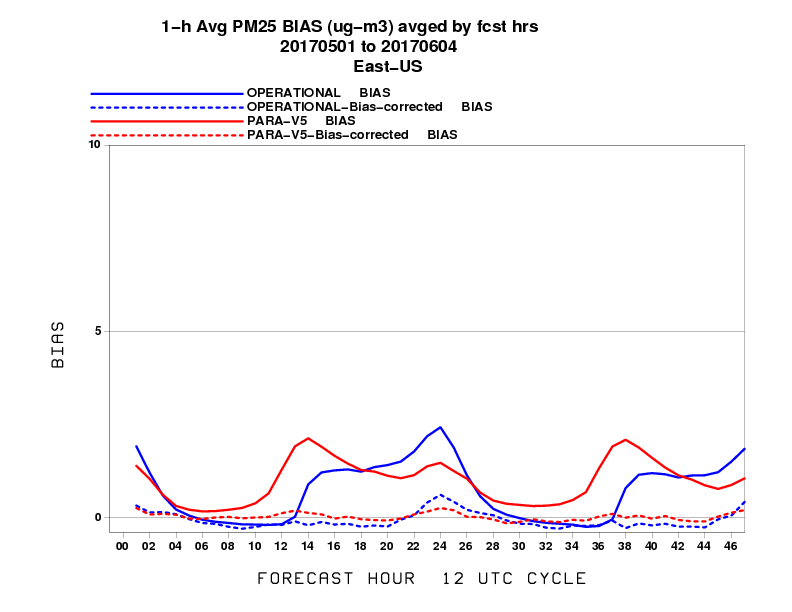 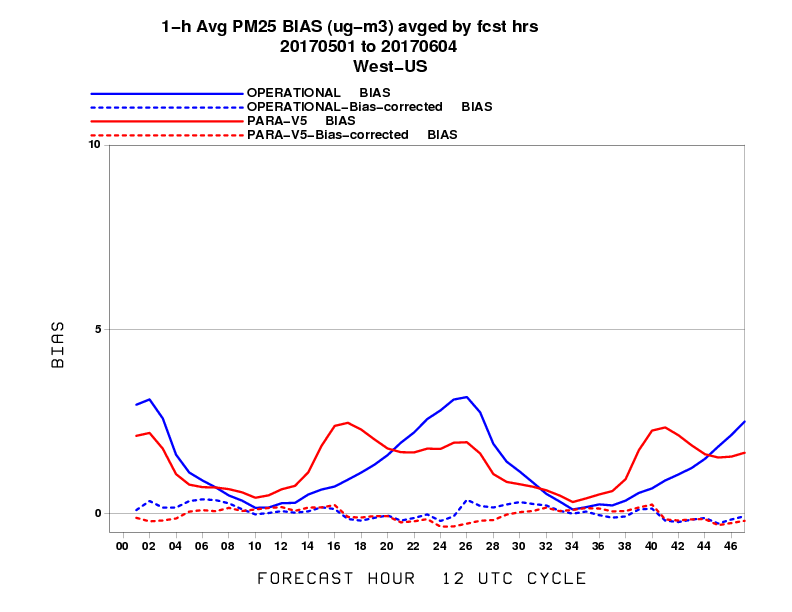 µg/m3
µg/m3
Bias
____ Operational
____ Updated
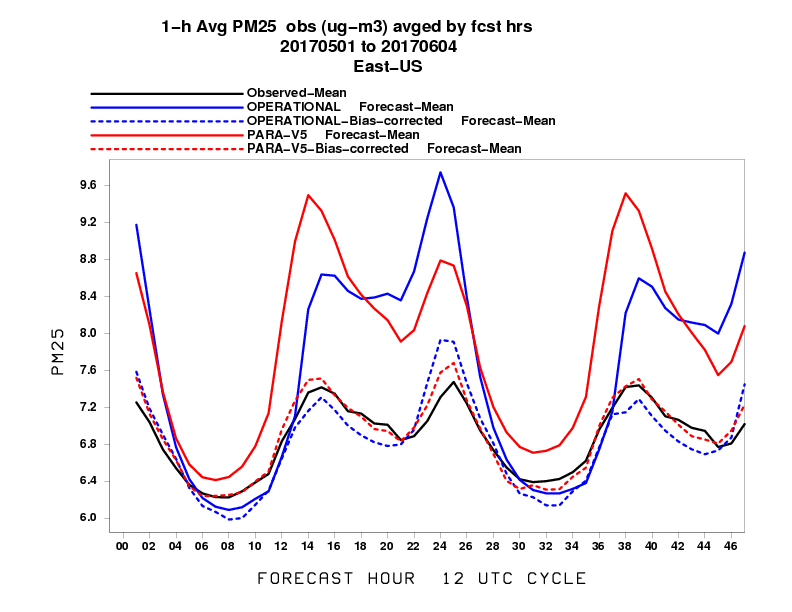 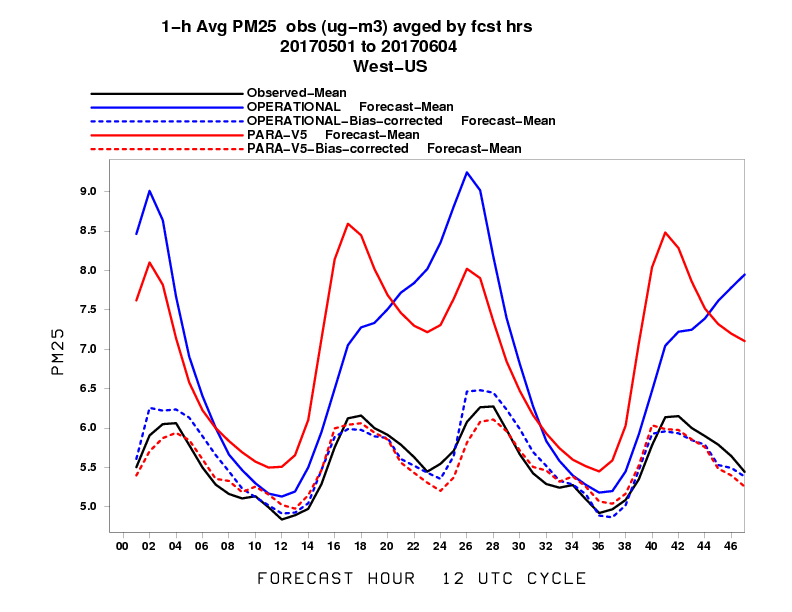 µg/m3
µg/m3
Mean
<number>
Improvements in ozone predictions 
in Eastern U.S.
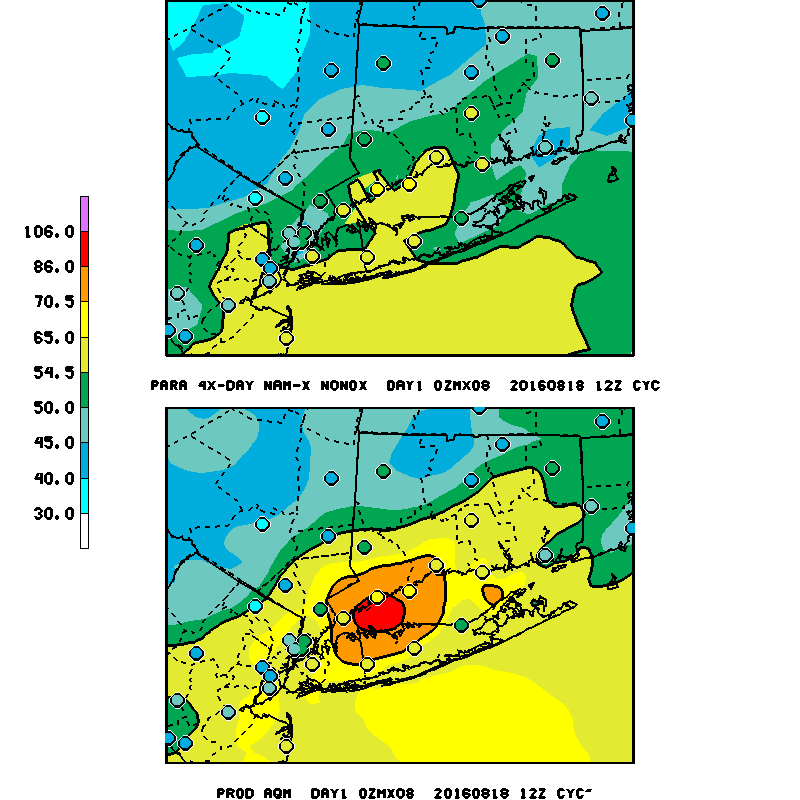 Updated CMAQ
Updated CMAQ V5.0.2 showed a great  improvement over operational for August 18, 2016 case.
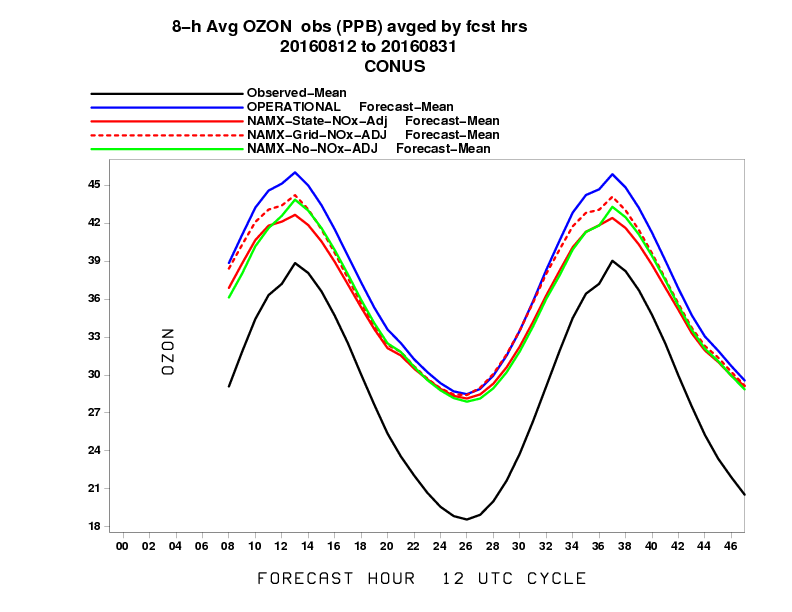 Operational CMAQ
ppb
____ Operational
____ Updated
<number>
Statistical performance for Ozone
(Aug 2016)
Eastern U.S.
Western U.S.
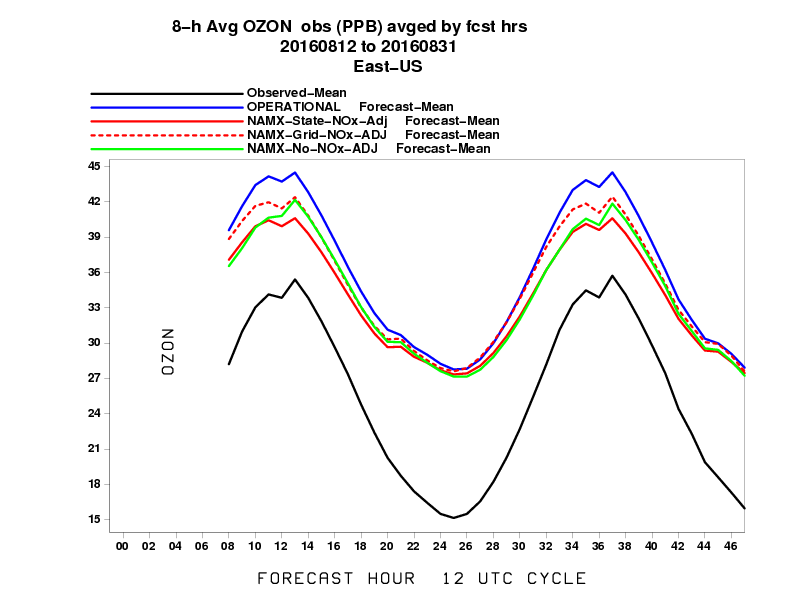 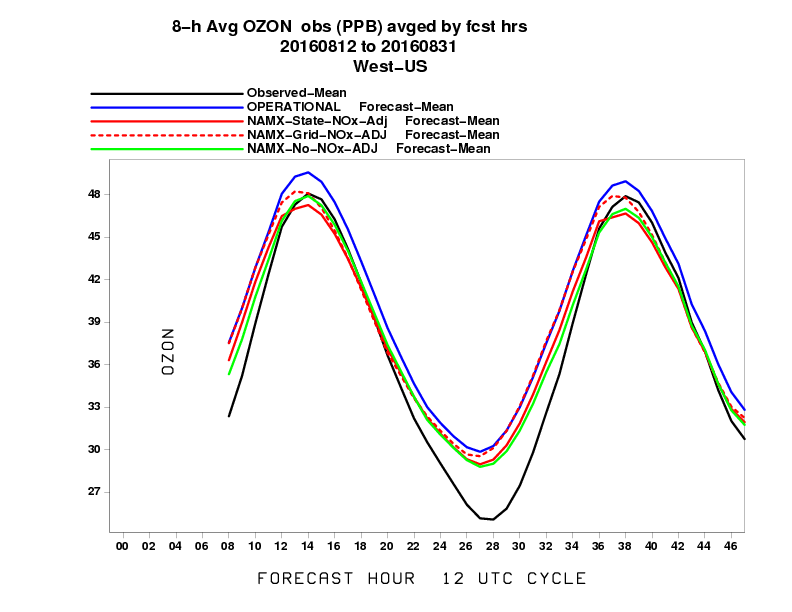 Mean
____ Operational
____ Updated
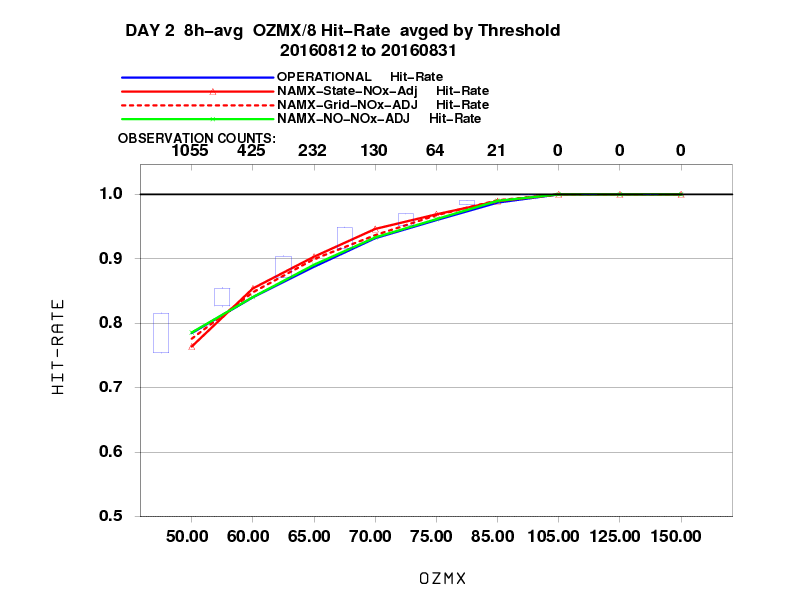 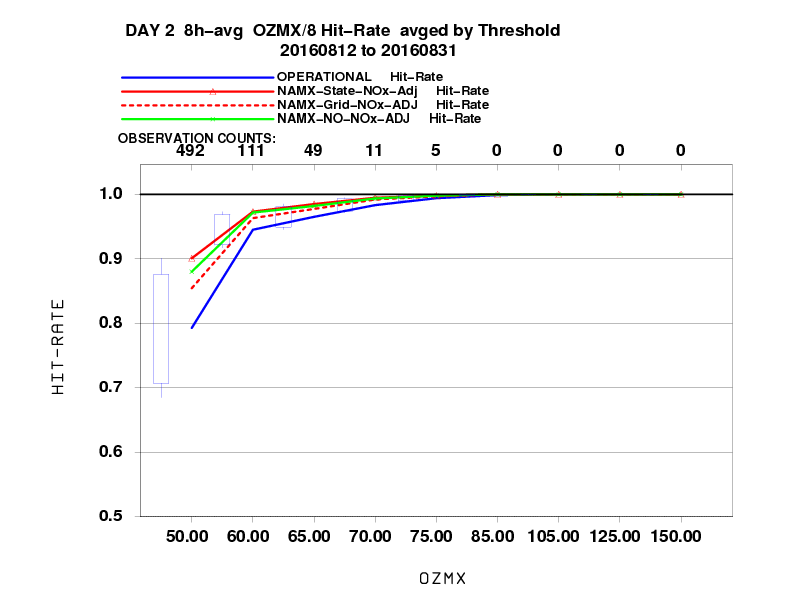 Fraction correct
<number>
Improvements in ozone near coastal areas
 Day 2 predictions for May 17, 2017 8h Max Ozone
More ozone formation in parallel run
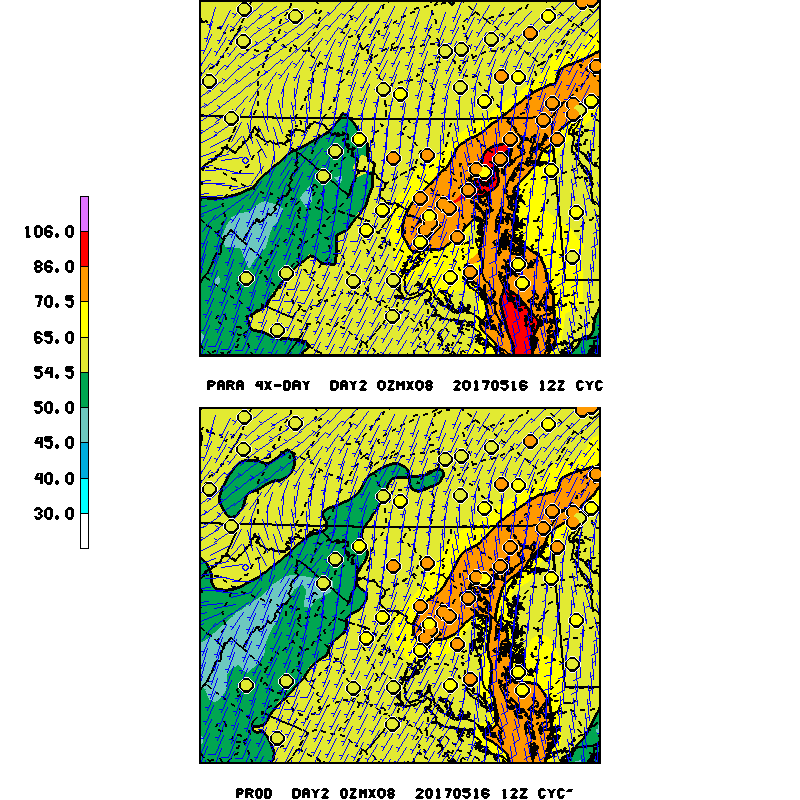 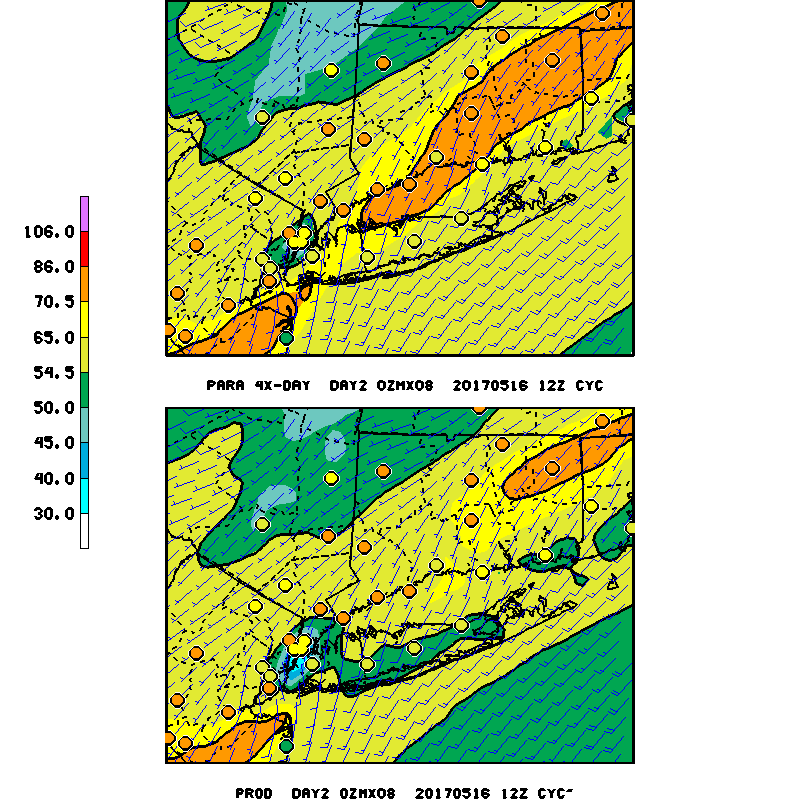 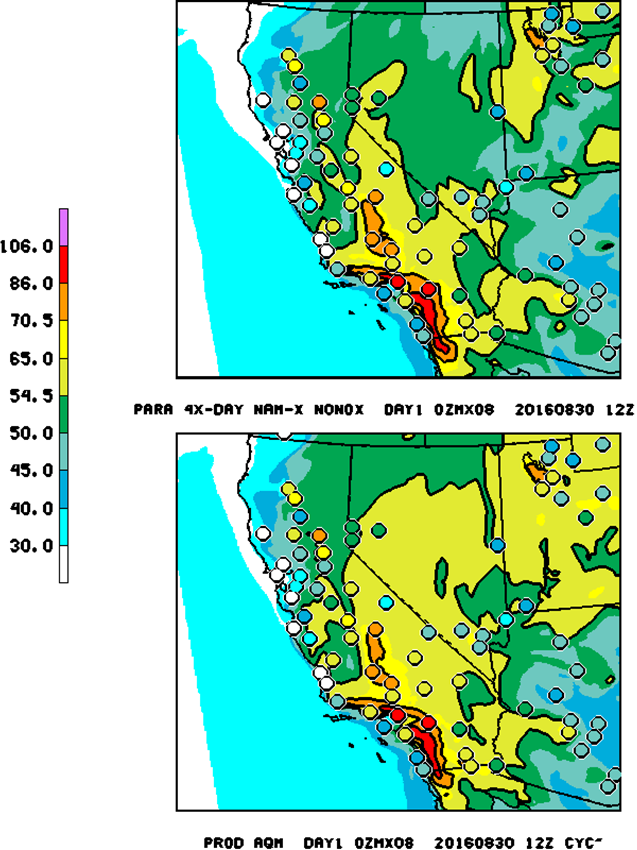 Updated
ppb
Operational
<number>
Testing with Forecaster Feedback
Initial forecaster feedback was collected during the AQ forecasters focus group workshop in September 2016. Based on this feedback additional emissions configurations were tested and the final configuration was presented to the forecasters in January 2017. 
Frozen model version predictions were provided by EMC retrospectively for August 2016, in real time since March 21, 2017 and continued by NCO since May 2, 2017 for 30-day parallel testing.
EMC provides parallel prediction maps and predicted values at monitor sites in text form to air quality forecasters.
<number>
Summary of Forecaster Feedback
Received recommendation to implement as proposed from AQ forecasters from 
Maine, 
Pennsylvania, 
Virginia, 
Connecticut, 
North Carolina, 
Texas, 
Washington and 
Maryland. 
Additional feedback was received from Florida without a recommendation due to a limited evaluation.
<number>
Ozone Feedback: Connecticut
The NOAA PARA ozone configuration had good performance during the May 16-18, 2017 smoke enhanced event over Connecticut. 
Both the PROD and PARA performed well for the coastal sites with para being slightly more accurate 
The PARA ozone run did perform better during the overnight hours, which is a major improvement.
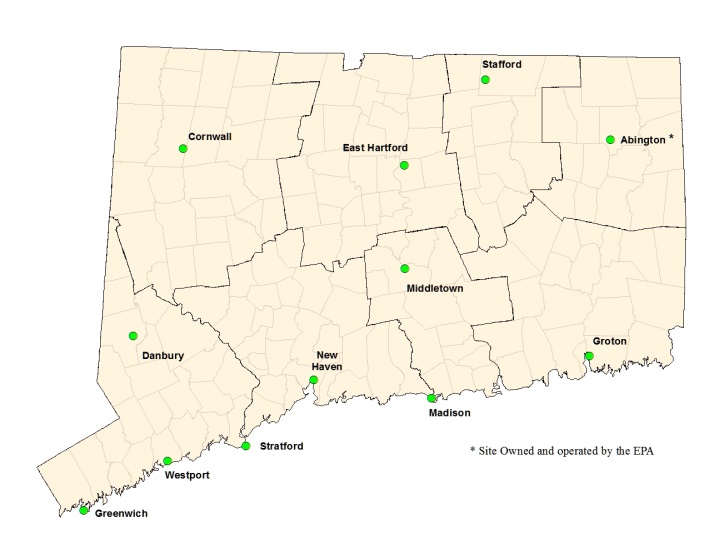 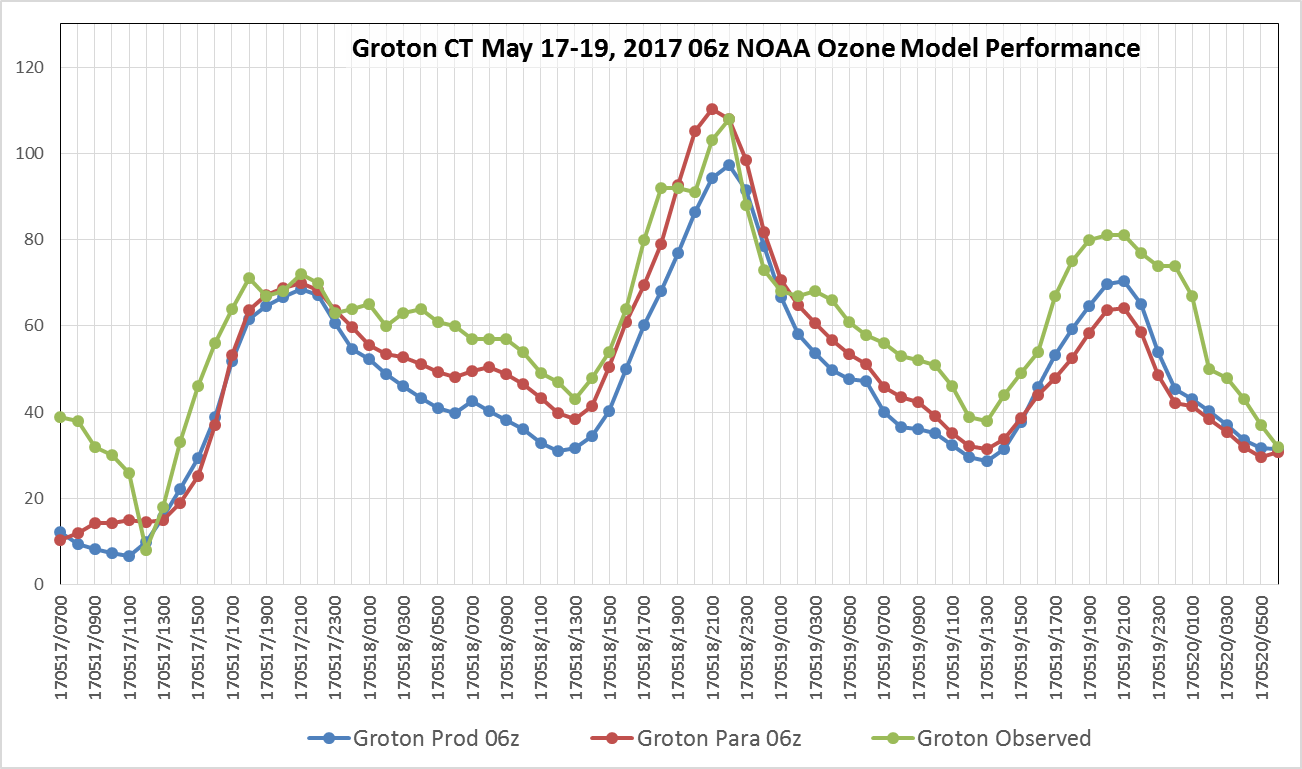 <number>
[Speaker Notes: Day 3 was under estimated because the cold front was slower than the NAM predicted]
Ozone Feedback: Maryland
Considerable improvement in the spatial coverage of ozone exceedance events with the Para runs of the CMAQ model for August  2016 - May 31, 2017. 
May 17-18, 2017 event 
For May 17-18, 2017 event, both models under predicted regional ozone concentration however para did better regionally. 
On May 17, I-95 corridor para predictions reasonably matched observed concentrations, over-prediction in the Bay and nearby land sites immediately adjacent to Baltimore by 5-20ppb 
On May 18, the Para model also underpredicted ozone concentrations and exceedance extent and over-predicted within the Bay itself.
There is a slight risk the model may miss occasional exceedances, however, MDE [indicates] that the potential improvements are superior to current production model performance on [examined] exceedance events.
<number>
PM2.5/smoke Feedback: Maryland
The bias-corrected did better overall than the current non-corrected runs for March-May 2017.
The bias-correction often reduced the predicted daily PM2.5 concentration compared to the non-bias corrected version.  
The Bias-correction often “over-did” the correction compared to the production runs which predicted wide-spread moderate, MDE forecasters see this as an overall improvement on a daily basis.  
The ability to track smoke is better than before.
Dec 2016 – Mar 2017 
PM2.5 bias for updated CMAQ raw model predictions
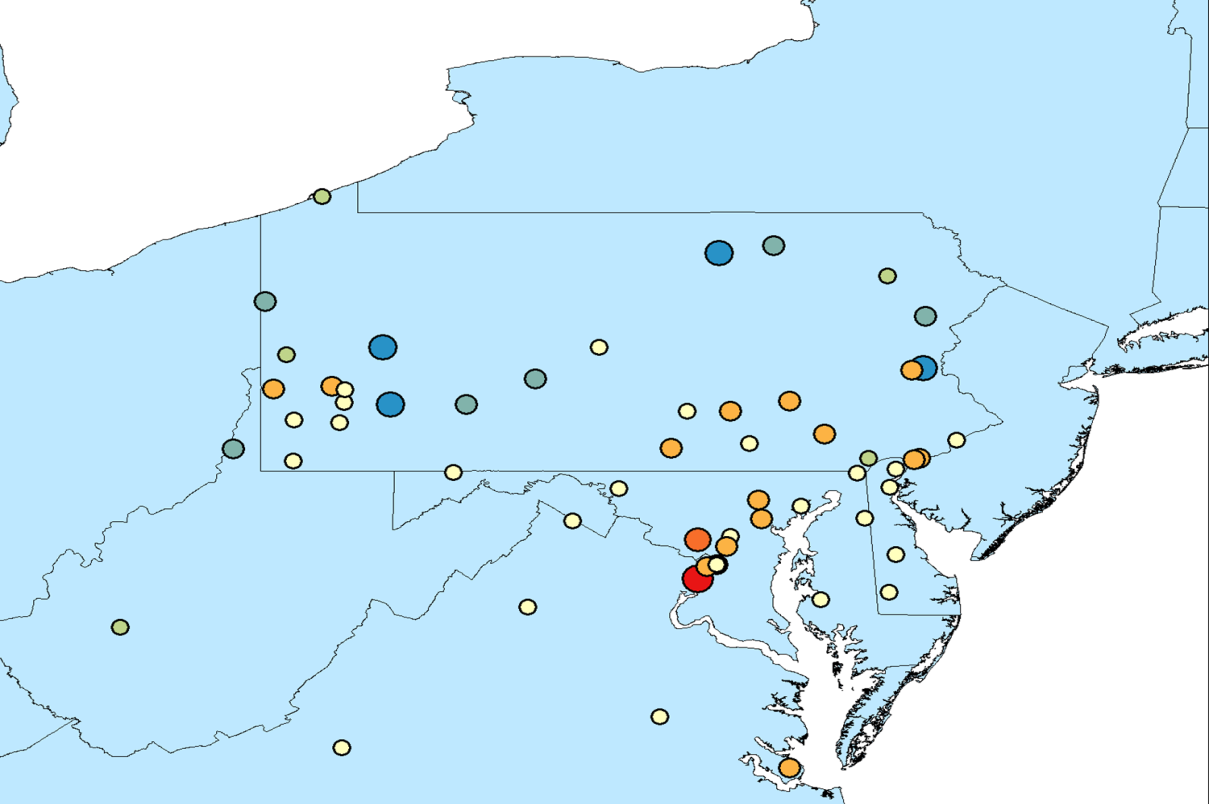 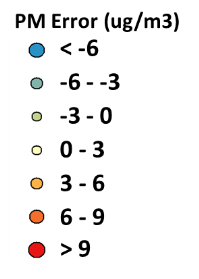 <number>
Additional Feedback Examples
Ozone
Have noticed an improvement through the spring compared to previous years, especially in handling of ozone formation/scavenging along the coast. (TX)
The upgraded model was helpful in forecast determinations. I found the AQM v5.0.2 to be an upgrade versus the NOAA [operational] CMAQ and the state of NC’s local CMAQ model.(NC) 
Some marginal benefits in ozone predictions in the southern Chesapeake Bay. Furthermore, there was no degradation noted. We recommend implementation of AQM 5.0.2. (VA)
PARA was more skillful (less bias and less error) than PROD for late ozone season (PA)

PM2.5/smoke
BIAS corrected runs very accurate during the April event. During May 17 event, the PARA run did match some of the peak values that were smoke enhanced  (CT)
Bias corrected predictions are more skillful than PROD for November 2016 (high PM2.5 month). The bias corrected predictions had less bias, lower error (all days). (PA)
HYSPLIT PARA run for April 11-12, 2017 outperformed the PROD for the northeast States (CT)
<number>
Recommendation for Implementation
Recommendation:
NWS deploy updated CMAQ for operational ozone predictions, bias corrected particulate matter (PM2.5) products,  raw PM2.5 products and update of USFS BlueSky smoke emissions system used by CMAQ predictions and HYSPLIT smoke predictions in the operational air quality product suite.
<number>
Acknowledgments:
  AQF implementation team members
Special thanks to previous NOAA and EPA team members who contributed to the system development 
NOAA/NWS/STI	Ivanka Stajner		         NAQFC Manager
NWS/AFSO	                         Jannie Ferrell 		         Outreach, Feedback
NWS/OD                        	Cynthia Jones      	         Data Communications
NWS/OSTI/MDL 	Marc Saccucci, Dave Ruth             Dev. Verification, NDGD Product Development
				
NWS/STI		Sikchya Upadhayay	         Program Support
NESDIS/NCDC	Alan Hall		         Product Archiving
NWS/NCEP
Jeff McQueen, Jianping Huang, Ho-Chun Huang 	        AQF model interface development, testing, & integration	 
Jun Wang, *Sarah Lu 			        Global dust aerosol and  feedback testing 
*Brad Ferrier, *Eric Rogers, 	                                 NAM  coordination	
*Hui-Ya Chuang
Geoff Manikin			         Smoke and dust product testing and integration
Rebecca Cosgrove, Steven Earle, Chris Magee	         NCO transition and systems testing
Mike Bodner, Andrew Orrison	  	         HPC coordination and AQF webdrawer
NOAA/OAR/ARL
Pius Lee, Daniel Tong, Li Pan 	         	         CMAQ development, adaptation of AQ simulations for AQF
Hyun-Cheol Kim, Youhua Tang		
Ariel Stein		         	         	         HYSPLIT adaptations
NESDIS/STAR   Shobha Kondragunta              	         Smoke and dust verification product development
NESDIS/OSDPD     Liqun Ma, Mark Ruminski	         Production of smoke and dust verification products, 
				         HMS product integration with smoke forecast tool
EPA/OAQPS  partners:
Chet Wayland, Phil Dickerson, Brad Johns, John White              AIRNow development, coordination with NAQFC
* Guest Contributors
<number>
Back-up
<number>
Bias correction for PM2.5 predictions
Quality control of the observations is essential
Five different post-processing techniques were tested
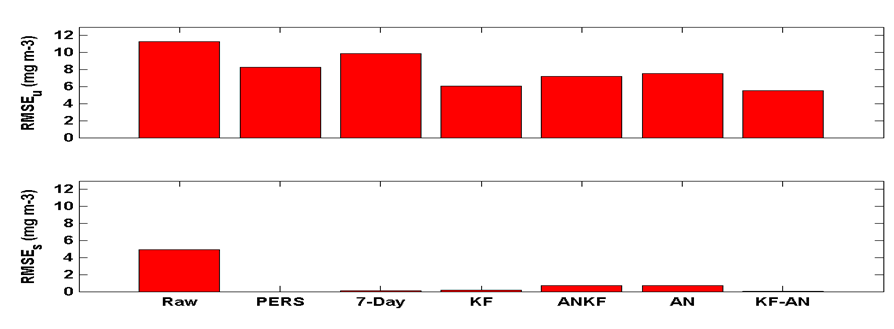 Raw: Hourly AIRNow data available in real-time
PERS:  Persistence forecast
7-day: 7-day running mean subtraction
KF: Kalman-filter approach
ANKF: Analog forecast technique followed by Kalman filter  approach
AN: Analog Forecast technique
KF-AN: Kalman-filter approach followed by Analog forecast technique
Unsystematic component of the RMSE (top panel) and systematic component of RMSE (bottom panel) using hourly values for the month of November evaluated at the 518 AIRNow PM2.5 sites.
I. Djalalova, L. Delle Monache, and J. Wilczak: PM2.5  analog forecast and Kalman filter post-processing for the Community Multiscale Air Quality (CMAQ) model, Atmospheric Environment, Volume 108, May
2015, pp.76–87.
<number>
Updated BlueSky with NAMx
Example of South East U.S. fires in Nov 2016
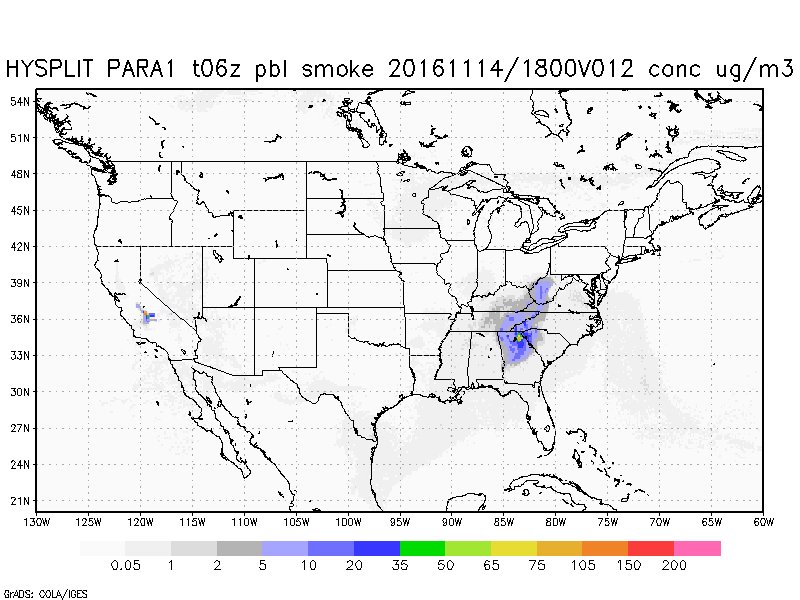 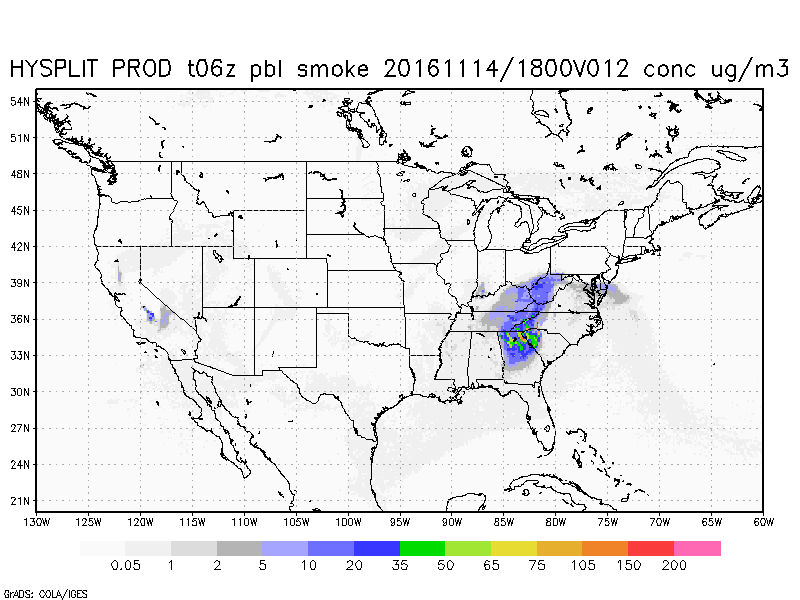 Current operational HYSPLIT
HYSPLIT with updated BlueSky + NAMx
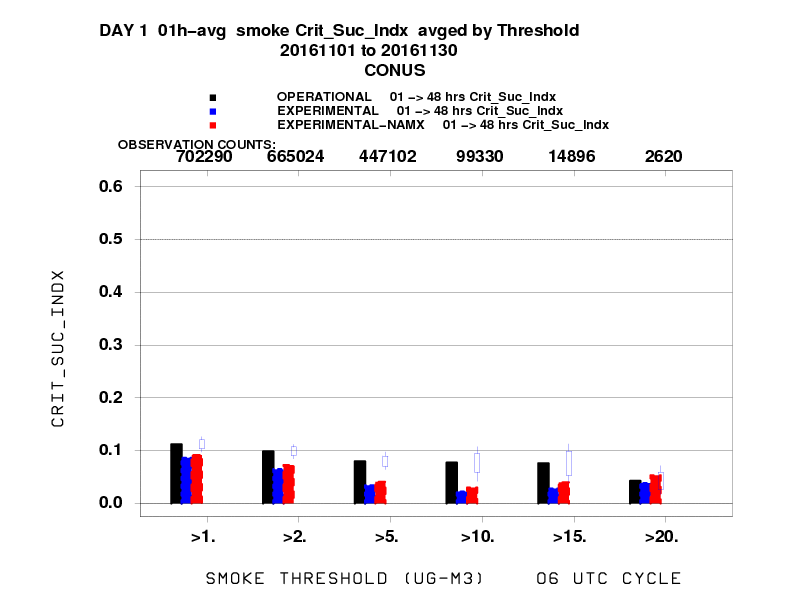 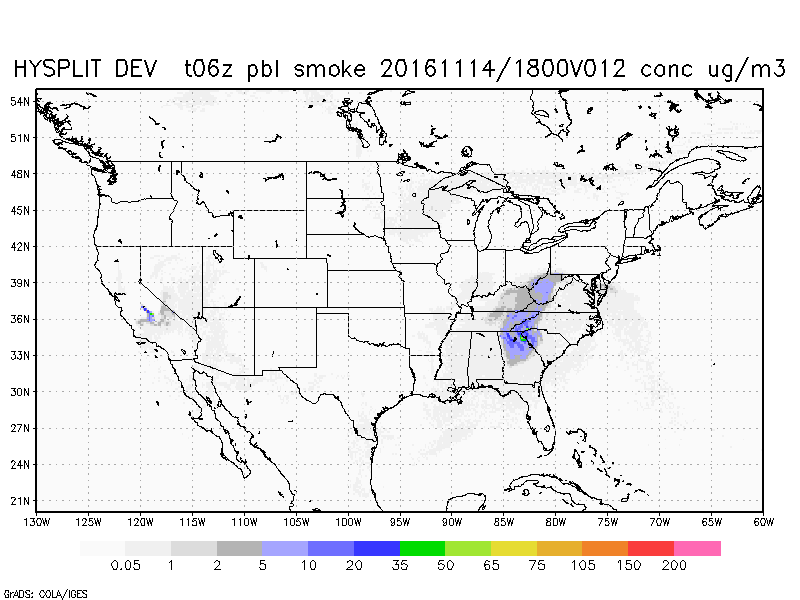 Operational HYSPLIT
HYSPLIT with updated BlueSky 
HYSPLIT with updated BlueSky + NAMx
HYSPLIT with updated BlueSky
Poorer performance from smaller 
smoldering fires  at large concentrations
<number>
[Speaker Notes: Poorer performance for smaller eastern fires…but better performance for large forest fires]
Blue Sky Evaluation (contd.)
July 2016 Northern Wyoming Fires
Additional examples of smoke predictions with updated BlueSky
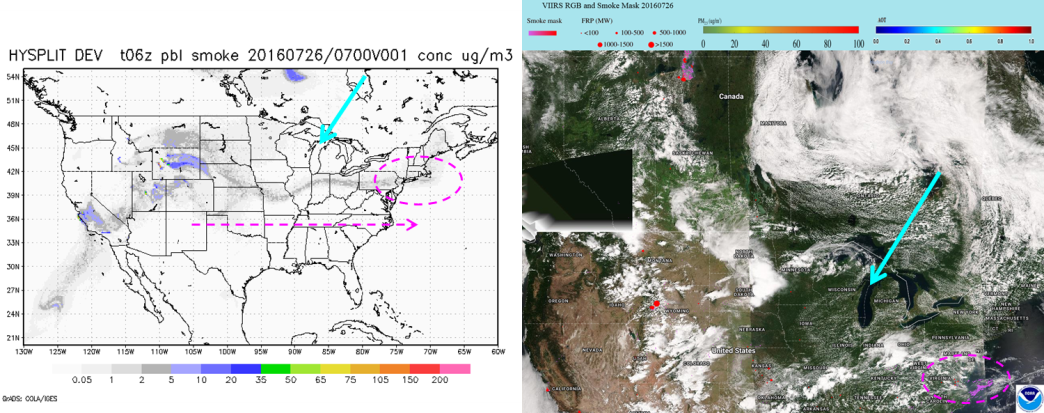 May 2016 Ft McMurry (Canada) Fires
July 2016 California Big Surf Fires
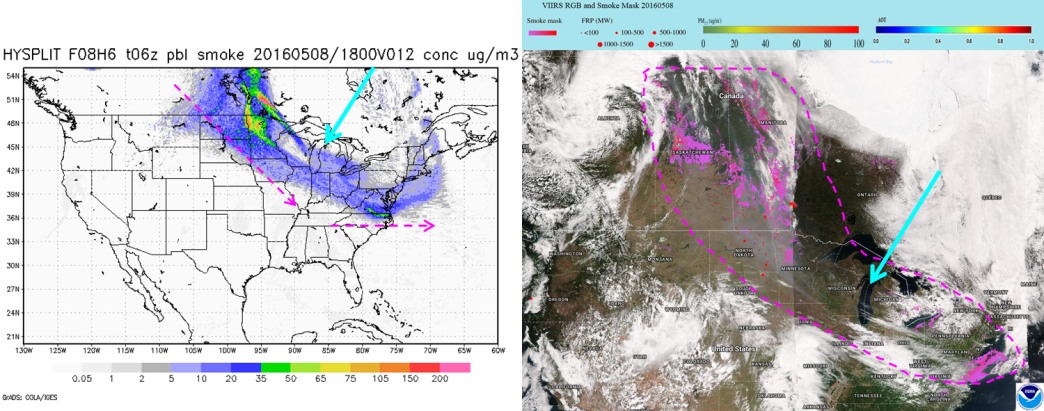 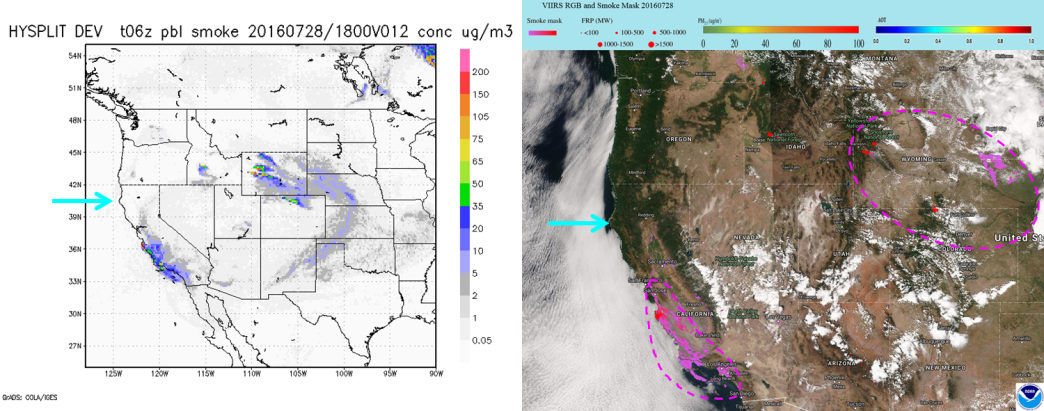 eIDEA Smoke Mask
Courtesy Ho-Chun Huang, EMC
[Speaker Notes: This is run as part of HYSPLIT processing so it does impact HYSPLIT predictions as well.  Both CMAQ and HYSPLIT use the same smoke emissions system.
Includes a more detailed land use/fuel loading.  Worked closely with USFS to transition this code.]
Statistical performance for Ozone
(Aug 2016)
Fraction correct (Day 1)
Western U.S.
Eastern U.S.
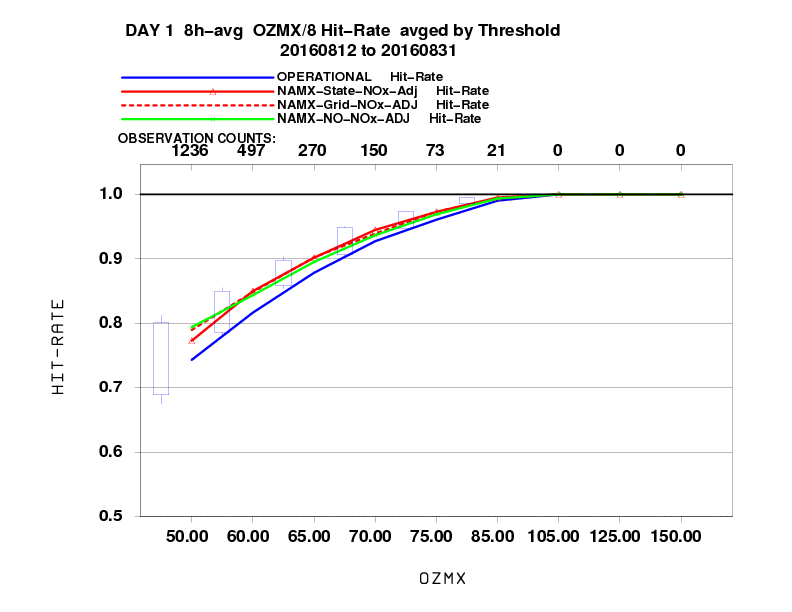 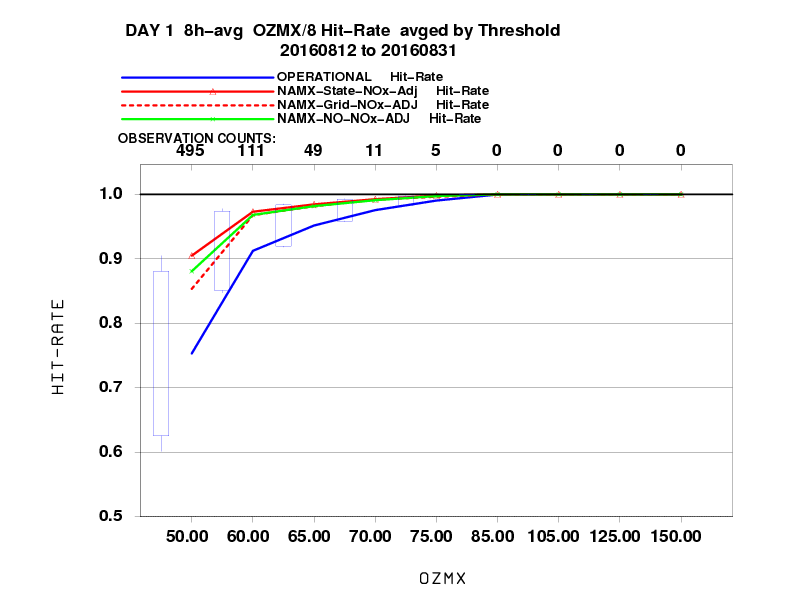 <number>
NAQFC evaluation process
Coordination with a Focus Group of State Air Quality forecasters:
Retrospective  and real-time runs from July  2016 – Present in following way 
ARL Preliminary:   Aug. 2015/Feb. 2016
EMC Real-Time:    July 2016March 2017
NCO Real-Time:    April 2017Present
EMC NAM-X Retrospectives :   July 2016
EMC/ARL NOx emissions adjustments : Aug-Sept. 2016 retrospective

Provision of comparison graphics for key areas (EMC maintains NRT comparison graphics and verification web sites)

Provision of MS Excel ready (Ascii) time series files at AQ sites delivered to forecaster 
Enable region specific feedback on model performance
<number>